وزارة التعليم العالي والبحث العلميجامعة محمد خيضر–بسكرة-كلية العلوم الاقتصادية والتجارية وعلوم التسييرقسم علوم التسيير
       السنة: ثالثة ليسانس
       تخصص:إدارة الموارد البشرية                                   الفوج: 1



من إعداد:
حوحو سندس أماني                                                     تحت إشراف:
عمراني أحلام                                                           مليكة علالي                                                  
بلهادي مروى                      
   السنة الجامعية: 2019/2020
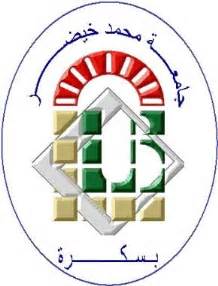 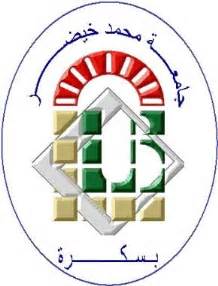 التسيير التوقعي للوظائف والكفاءات
خطـة البـحــث:
ـ المقدمة 
  المبحث الأول: ماهية التسيير التوقعي للوظائف والكفاءات   
المطلب الأول:مفهوم التسيير التوقعي للوظائف والكفاءات 
المطلب الثاني:أهداف التسيير التوقعي للوظائف والكفاءات
المطلب الثالث:أهمية التسيير التوقعي للوظائف والكفاءات 
المبحث الثاني: مرتكزات وخطوات تطبيق التسيير التوقعي للوظائف   والكفاءات وعوائقه 
المطلب الأول:مرتكزات التسيير التوقعي للوظائف والكفاءات
المطلب الثاني:خطوات تطبيق التسيير التوقعي للوظائف والكفاءات
المطلب الثالث: مزايا ومعوقات التسيير التوقعي للوظائف والكفاءات
ـ الخاتمة
المقدمة:

        نتيجة الأهمية المتزايدة للعنصر البشري كعامل أساسي لخلق القيمة ولفاعليتها ونجاحها ، قد ذلك إلى  تغيير النظرة إلى المورد البشري من شيء قابل للاستبدال والتعويض إلى مورد ينبغي استثماره وتنميته والحرص على صيانته  والمحافظة عليه ، وان الوقت يشكل احد العوامل المهمة التي يتوقف عليها بقاء المؤسسة واستمرارية ، وجب عليها التقطع إلى المستقبل للاستشراف عليه بالكشف عن خصائصه والعمل على استغلال مايو فره من فرص وتفادي المخاطر التي يحملها ، ومن بين السياسات الإستراتيجية التي تتبناها المؤسسة في تحقيق التنمية وخاصة المورد البشري التي تنطلق من سياسة التسيير التقديري أو التوقعي للوظائف والكفاءات وذلك للتحكم في التطورات التي تحدث على مستوى تنميته في المؤسسة، ومنه نتبنى التساؤل حول الإشكالية التالية : كيف تتم عملية التسيير التوقعي للوظائف والكفاءات ؟
المبحث الأول:
ماهية التسيير التوقعي للوظائف والكفاءات
مفهوم التسيير التوقعي للوظائف والكفاءات :
 التسيير التقديري للوظائف والكفاءات هو: "العملية التي بمقتضاها تسعى المؤسسة إلى تحقيق التوافق الدائم والمستمر بين مؤهلات عامليها والوظائف التي يشغلونها وذلك بمسايرة التطورات التي تطرأ عليها من حين للآخر.
 و يعرف أيضا بأنه: عملية البحث عن الطرق اللازمة لتكييف الموارد البشرية الحالية للمؤسسة مع استراتيجياتها وأهدافها المستقبلية.
 بينما تعرفه فرانسوا كارلن بأنه: عملية تتضمن شقين أحدهما يخص الوظائف والآخر يخص الكفاءات . فالتسيير التقديري للوظائف حسبها يعني: مجموعة الطرق والأساليب التي تهتم بمتابعة التطورات التي تحدث على وظائف المؤسسة استجابة لاستراتيجياتها المستقبلية. أما التسيير التقديري للكفاءات فيشير إلى مجموعة الإجراءات، التي تهتم بتطوير مؤهلات الأفراد ومهاراتهم تماشيا ومتطلبات الوظائف في المؤسسة.
2) أهمية التسيير التوقعي للوظائف والكفاءات:
تظهر أهمية التسيير التوقعي من خلال التحكم في بعض التكاليف كما يلي:
1)التكاليف الناتجة عن عدم الليونة أو غيابها:
2)التكاليف الناتجة عن عدم رضا العاملين:

يعبر عن الرضا عن العمل بالمعادلة الآتية:
الرضا عن العمل = الرضا عند {الأجر+ محتوى العمل+ فرص الترقية + الإشراف  + جماعة العمل + ساعات العمل + ظروف العمل}
3)أهداف التسيير التوقعي للوظائف والكفاءات: 
تختلف الأهداف التي تسعى المؤسسة لتحقيقها من النموذج، عن الأهداف التي يبحث الأفراد عنها.
المبحث الثاني : 
مرتكزات وخطوات تطبيق التسيير التوقعي للوظائف والكفاءات وعوائقه
1)مرتكزات التسيير التوقعي للوظائف والكفاءات:

المرتكزات الأساسية لعملية التسيير التوقعي فهي:
تقدير الوظائف المستقبلية للشركة : وهي عملية تقدير والتنبؤ بحجم العمالة المستقبلية المطلوبة للمنظمة من خلال التنبؤ بعدد الوظائف المستقبلية التي سيتم استحداثها في الشركة ونوع الكفاءات التي تستلزم لشغلها.
تقدير العرض المستقبلي من الموارد البشرية: وهي دراسة سوق العمل الذي تعمل به الشركة ومعرفة مدى قدرته على تلبيه طلب الوظائف التي سيتم استحداثها مستقبلا خلال فترة دارسة التسيير التوقعي , وهل أن المنظمة ستستعين بموارد بشرية  من نفس سوق العمل أم أنها سوف تستعين بخبرات خارجية من خارج سوق العمل.
الإجراءات التعديلية : وهي بعد دراسة الطلب ومن ثم العرض ... تقوم الدراسة على وضع موازنة بين ماهو متوقع من وظائف سوف تستحدث ضمن المنظمة وبين من سوف يشغلها من نفس سوق العمل بطريقة تخلق نوع من التوازن والموائمة تجنب المنظمة أي مفاجأة أو أحداث غير متوقعة كأن نستحدث وظيفة ولا نجد من يشغلها أو نعين موظف ونجد انه خبير بدرجة كبيرة جدا اكبر من المنصب المتوفر.
2)خطوات تطبيق التسيير التوقعي للوظائف والكفاءات:
انطلاقا من التعاريف السابقة للتسيير التوقعي للوظائف والكفاءات والتي تصب في مجملها إلى تحقيق التوافق بين الوظائف والكفاءات، نجد أنها تعتمد على معلومات حالية وأخرى مستقبلية، ولكي يطبق هذا المسعى لا بد من المرور بمراحل يمكن توضيحها من خلال المخطط التالي:
ن
التطور الديموغرافي للعاملين الحاليين في المؤسسة
تطور مؤهلات العاملين الحالين في المؤسسة
إستراتجية المؤسسة وأهداف
كمية الوظائف المتوقعة للفترة المستقبلية
تقدير العرض الداخلي من حيث الكمية والنوعية
الاحتياجات من الموارد البشرية من حيث الكمية والمؤهلات
المقارنة بين الاحتياجات والعرض الداخلي
حالــة التوازن
حالة عدم التوازن
إجراءات تعديليه داخلية
إجراءات تعديليه خارجية
3)مزايا ومعوقات تطبيق التسيير التوقعي للوظائف والكفاءات:

يعمل التسيير التوقعي للوظائف والكفاءات على تحقيق المزايا الآتية:
 تقديم نظرة مستقبلية تحسبيه لتحقيق التوافق بين الوظائف المستقبلية والكفاءات الواجب توفيرها.   
 التحديد الدقيق لمتطلبات مناصب العمل والأجر المقابل له. 
 أفضل السبل لمواكبة التغيرات التكنولوجية والاقتصادية والنتائج المترتبة عنها.
 تحقيق الموائمة بين عوامل التنافسية والتنظيم وتطوير الكفاءات البشرية.
 يعتبر التسيير التوقعي للوظائف والكفاءات أحسن السبل لتسيير المسار المهني للعمال.
 تخفيض المخاطر والتكاليف الناجمة عن حالة عدم التوازن.
 توفير أفضل البرامج الخاصة بالإجراءات التعديلية. 
      
    مما تقدم نجد إن للتسيير التوقعي للوظائف والكفاءات عدة مزايا تتجه كلها نحو تقديم نضرة مستقبلية عن واقع الوظائف والكفاءات تحسبا لحالات عدم التوازن وتوفير الإجراءات التعديلية اللازمة لذلك.
2) معوقات التسيير التوقعي للوظائف والكفاءات:

إن أهم المعوقات التي تحول دون تطبيق هذا المسعى تتمثل في الآتي: 
 عدم التعريف والصياغة الواضحة لإستراتجية المؤسسة على المدى المتوسط وذلك إما لعدم امتلاك رؤية مستقبلية واضحة أو عدم القدرة على التنبؤ.
عدم توفر الأدوات المساعدة لتطبيق التسيير التوقعي للوظائف والكفاءات مثل: الجداول المتعلقة بالمعلومات حول الموظفين أو الوظائف.
عدم وجود تكامل بين التحليل الاستراتيجي والتحليل على مستوى الوظائف والموارد البشرية.
عدم وجود تكامل بين التحليل الاستراتيجي والتحليل على مستوى الوظائف والموارد البشرية.
وعدم وجود تقييم واضح للكفاءات الفردية والجماعية.
الخاتمة:
      مما تم تقديمه يمكن الوصول إلى الاستنتاجات التالية: 
التسيير التوقعي للوظائف والكفاءات يتطلب رؤية مستقبلية واضحة واندماج بين إستراتيجية المؤسسة ومختلف الإدارات الأخرى خاصة إدارة الموارد البشرية لما تحويه من عمليات مختلفة مثل التوظيف، التدريب، تحليل الوظائف...
كما أن تطبيق التسيير التوقعي للوظائف والكفاءات يلزم المؤسسة الحرص على توفير الظروف المواتية والمناخ المناسب الذي يستطيع الفرد من خلاله إثبات كل قدراته وإمكاناته وتجسيدها في تحقيق أهداف المؤسسة.
قائمة المراجع:
سمية قداش، أثر تطبيق نموذج التسيير التوقعي للوظائف والكفاءات على الأداء التسويقي لمؤسسات الهاتف النقال في الجزائر خلال الفترة الزمنية(2010-2015 ) رسالة دكتوراه، جامعة قاصدي مرباح، ورقلة، 2017.
سمية قداش، عبد الغني دادن، واقع التسيير التوقعي للوظائف والكفاءات في المؤسسة الاقتصادية الجزائرية دراسة حالة مؤسسة اتصالات الجزائر موبيليس، مجلة الجزائرية للدراسات المحاسبية والمالية،عدد2016،03.
موساوي زهية، دور تسيير التقديري للوظائف في المحافظة على رأس المال الفكري كميزة، رسالة دكتوراه، جامعة أبي بكر بلقايد، 2016.
مجلة تنمية الموارد البشرية للدراسات والبحوث